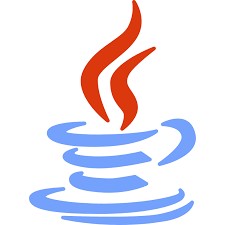 The Java Programming Language:Object-Oriented Programming
Damian Gordon
Java Programming Language
We remember the “Hello, World!” program:
Java Programming Language
public class HelloWorld {

   public static void main(String args[]) {

      System.out.print("Hello World\n");
   }
}
Java Programming Language
public class HelloWorld {

   public static void main(String args[]) {

      System.out.print("Hello World\n");
   }
}
METHOD
Java Programming Language
CLASS
public class HelloWorld {

   public static void main(String args[]) {

      System.out.print("Hello World\n");
   }
}
METHOD
Java Programming Language
public class HelloWorld {

   public static void main(String args[]) {

      System.out.print("Hello World\n");
   }
}
Java Programming Language
public class HelloWorld {

   public static void main(String args[]) {

      System.out.print("Hello World\n");
   }
}
Java Programming Language
public class HelloWorld {

   public static void main(String args[]) {

      System.out.print("Hello World\n");
   }
}
Java Programming Language
public class HelloWorld {

   public static void main(String args[]) {

      System.out.print("Hello World\n");
   }
}
Java Programming Language
public class HelloWorld {

   public static void main(String args[]) {

      System.out.print("Hello World\n");
   }
}
Java Programming Language
public class HelloWorld {

   public static void main(String args[]) {

      System.out.print("Hello World\n");
   }
}
Java Programming Language
Let’s look at that one line at a time:
Java Programming Language
System.out.print("Hello World\n");
System: A class that contains several useful Input/Output attributes and methods. It cannot be instantiated.

out: An output class that helps write content to the screen.

print: Prints the string enclosed in double quotes.
Java Programming Language
public static void main(String args[]) {
public: Public is an access modifier for classes and methods, and means they are accessible by any other class.
static: There won’t be an object created from the class that this method is in.
void: means that this method doesn’t return anything.
main: This is the first method Java will visit, the main method.
String []args: Any command line arguments are put into the argument-string, like parameters that go into the program.
Java Programming Language
public static void main(String args[]) {
public: Public is an access modifier for classes and methods, and means they are accessible by any other class.
static: There won’t be an object created from the class that this method is in.
void: means that this method doesn’t return anything.
main: This is the first method Java will visit, the main method.
String []args: Any command line arguments are put into the argument-string, like parameters that go into the program.
class HelloWorld { 
    public static int main(String args[]) 
    { 
        System.out.println(“Hello World"); 
        return 1; 
    } 
}
Java Programming Language
public static void main(String []args) {
public: Public is an access modifier for classes and methods, and means they are accessible by any other class.
static: There won’t be an object created from the class that this method is in.
void: means that this method doesn’t return anything.
main: This is the first method Java will visit, the main method.
String []args: Any command line arguments are put into the argument-string, like parameters that go into the program.
class HelloWorld { 
    public static int main(String args[]) 
    { 
        System.out.println(“Hello World"); 
        return 1; 
    } 
}
Java Programming Language
public class HelloWorld {
public: Public is an access modifier for classes and methods, and means they are accessible by any other class.

class: Used to create a class.

HelloWorld: This can be whatever name you want (except for keywords and built-in function names.
Java Programming Language
public class HelloWorld {

   public static void main(String args[]) {

      System.out.print("Hello World\n");
   }
}
Java Programming Language
public class HelloWorld {

   public static void main(String args[]) {

      System.out.print("Hello World\n");
   }
}
Java Programming Language
public class HelloWorld{public static void main(String args[]){System.out.print("Hello World\n");}}
Java Programming Language
public class HelloWorld{public static void main(String args[]){System.out.print("Hello World\n");}}
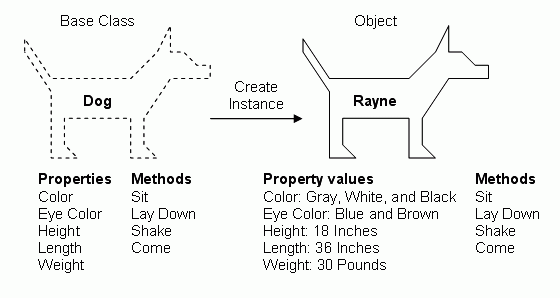 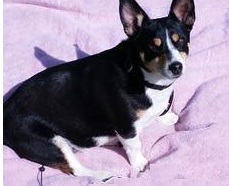 Tiny
Java Programming Language
public class MyDog {
  // Attributes
  String HairColour;


  public static void main(String[] args) {
    MyDog Tiny = new MyDog();
    Tiny.HairColour = "Black";
    System.out.println(Tiny.HairColour);
  }
}
Java Programming Language
public class AddressBook {
  // Attributes
  String FirstName;
  String LastName;
  int age;

  public static void main(String[] args) {
    AddressBook MyBook = new AddressBook();
    MyBook.FirstName = "Damian";
    MyBook.LastName = "Gordon";
    MyBook.age = 24;
    System.out.println("Name: " + MyBook.FirstName + " " + MyBook.LastName);
    System.out.println("Age: " + MyBook.age);
  }
}
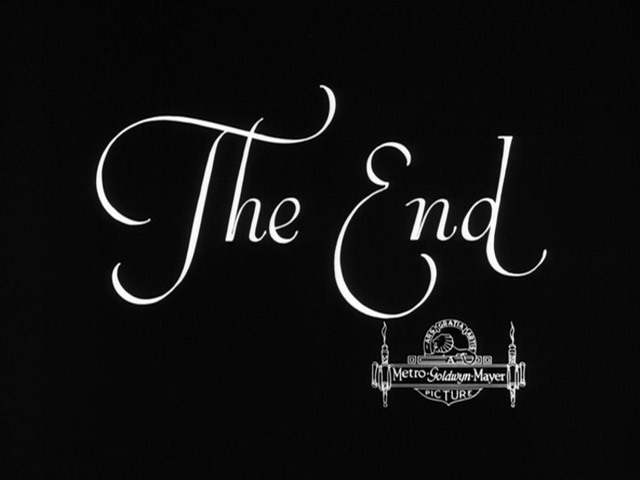 etc.